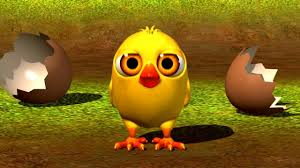 Lenguaje Verbal
Martes 3  de noviembre
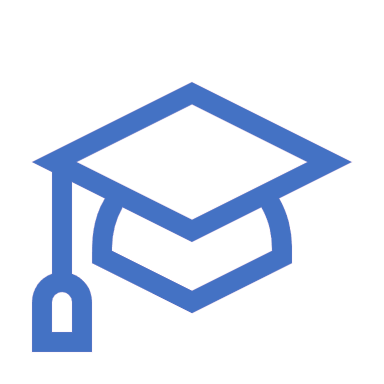 Meta de aprendizaje
Asociar fonema /M/P/ a grafema
Ruta de trabajo
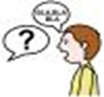 Contestar pregunta de inicio
Recordar el sonido M y P
Observemos  videos
Pausa activa
Juguemos con los sonidos
Preguntas de cierre
autoevaluación
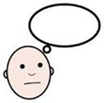 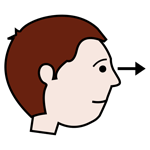 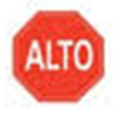 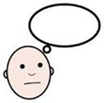 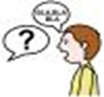 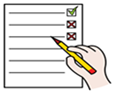 Preguntas de inicio
¿En qué se diferencia el sonido /M/ al sonido /p/?
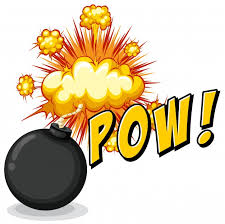 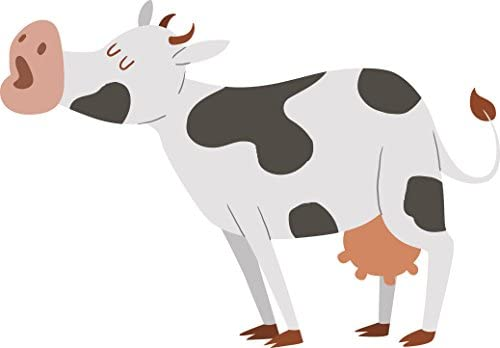 Recordemos las consonantes
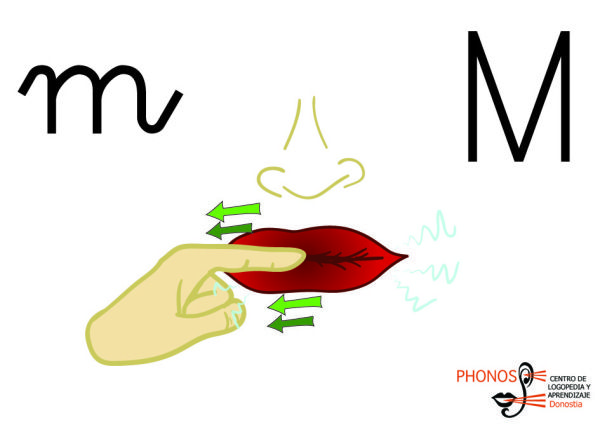 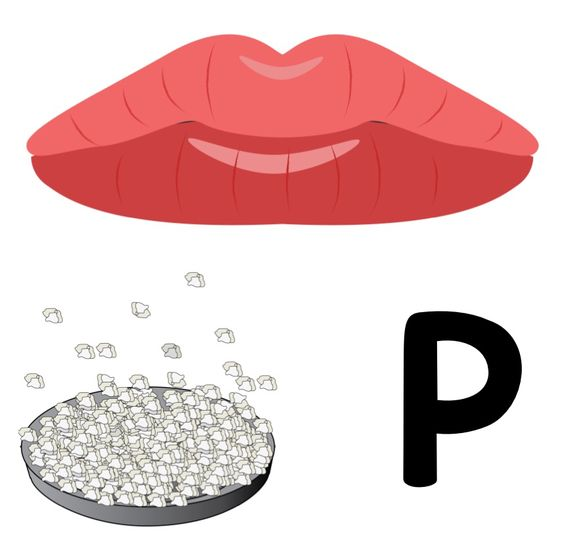 Recordemos
https://www.youtube.com/watch?v=bO23pUTXyA4
https://www.youtube.com/watch?v=TTCVAWc7qXw
Pausa
https://www.youtube.com/watch?v=mrxTQZW9b08&list=RD9xhu6cMhq-Q&index=5
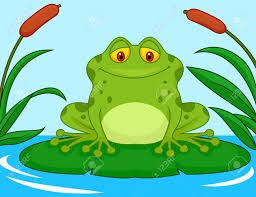 Juguemos con los sonidos
Utilizando tus letras móviles forma palabras y compártelas con tus compañeros 

Luego sigue las instrucciones de la Educadora
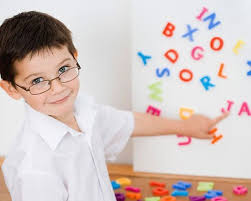 autoevaluación
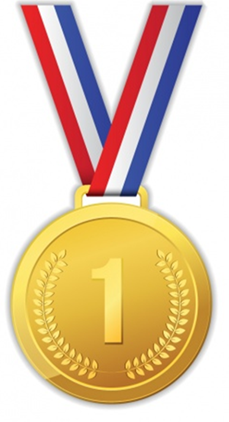 Asocie fonema P y M  a grafema